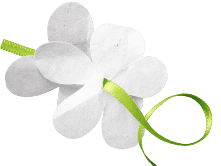 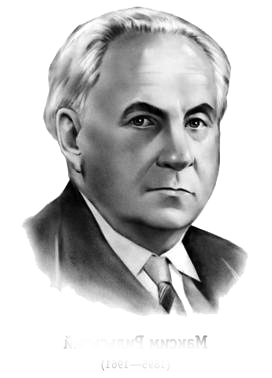 Максим Рильський. 
Вміння  поета бачи­ти красу природи і створювати прекрасне засобами поетичної мови.
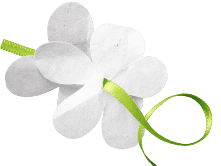 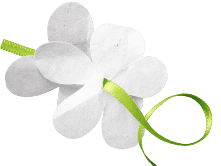 П’ятикласники!
Сьогодні на уроці ви:

Ознайомитесь із новими фактами життя Максима Рильського;

Прочитаєте та проаналізуєте поезію митця «Дощ»;

Визначите елементи зображення краси природи у творі;

Визначите роль звуків у поезії та познайомитесь із таким стилістичним прийомом як алітерація

вдосконалите  навички виразного читання, вміння опрацьовувати ліричні твори
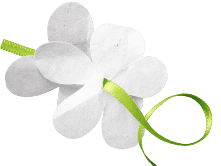 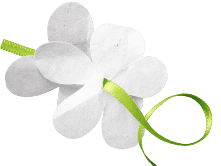 Природа і її краса повсякчасно супроводить 
літературу і мистецтво, протягом багатьох 
століть становлять незмінну і дуже важливу 
складову частину поезії, живопису, музики.  

Максим Рильський
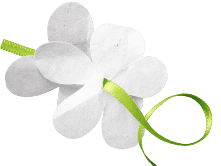 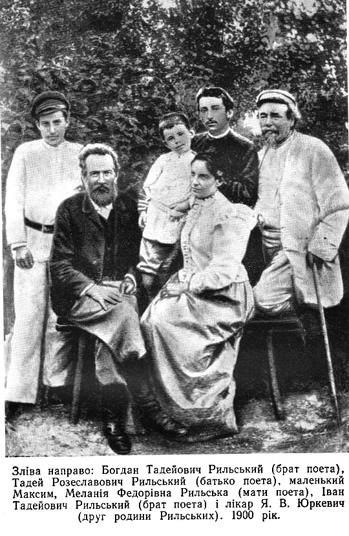 Максим Тадейович Рильський народився 19 березня 1895 року в Києві. Його батько, Тадей Розеславович Рильський, був етнографом та культурологом, який хоч і походив зі шляхетської польської родини, щиро захоплювався українськими звичаями та фольклором. Мати  Максима Рильського, Меланія Федорівна, була напрочуд талановитою та співочою дівчиною із села Романівки, що на Київщині, у яке переїхала сім’я після народження Максима
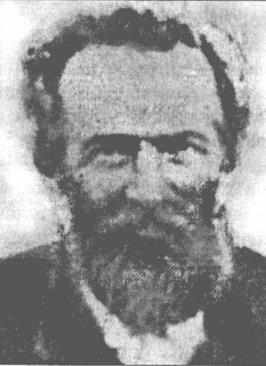 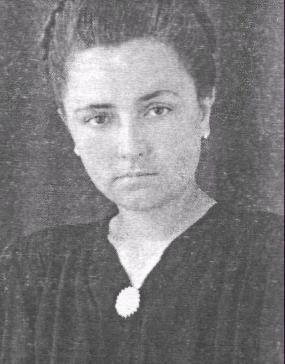 Мати – Меланія Федорівна
Батько – Тадей Розеславович
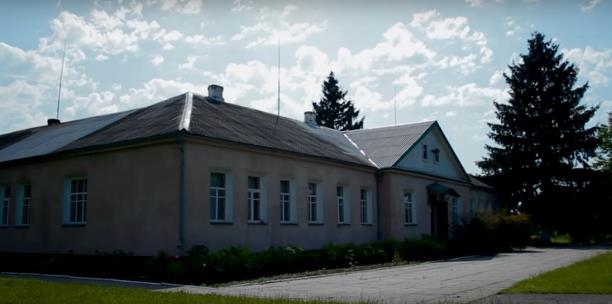 Від своїх батьків та оточення, у якому виріс Максим Рильський (сім’я Рильських товаришувала із сім’ями Лисенків, Старицьких, Косачів, Ревуцьких) , він увібрав у душу найкращі риси. Його дитинство минало серед книжок, музики, мис­тецтва, з одного боку, і романівських краєвидів та сільського ото­чення — з другого. Змалку, відчуваючи тепло рідної землі і радість спілкування з видатними представниками київської інтелігенції, він ще дитиною почував у собі потяг до поетичного слова.
Будинок Рильських у селі Романівка
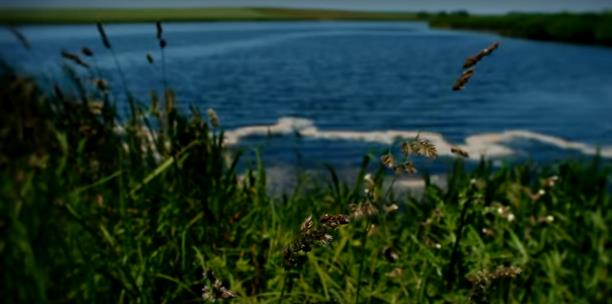 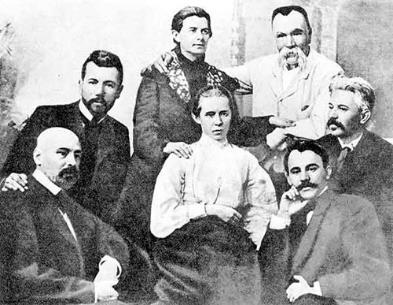 Річка Унава. Село Романівка
Друзі родини Рильських
У сім років Максимко написав свій перший вірш “Прошак”:
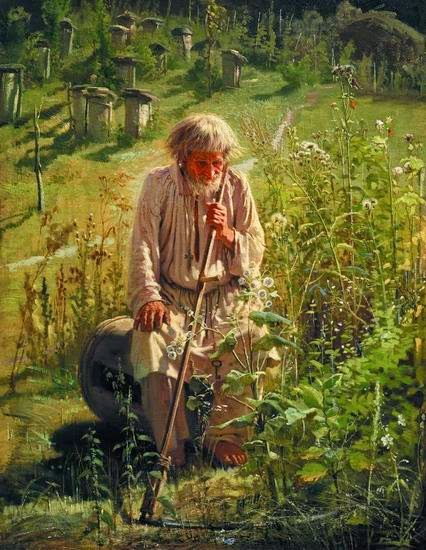 Ішов прошак обідраний, 
Од всіх людей обижений, 
Шкода мені прошака, 
Що у нього гірка доля така.
Але я проти Бога не йду, 
А за старця 
Молюсь і ввечері, і вранці.
1910 року, коли Рильський ще здобуває освіту у приватній гімназії Володимира Науменка,  виходить дебютна збірка юного поета «На білих островах», яка засвідчила прихід у літературу майстра поетичного слова, адже на той момент письменнику було лише 15 років.
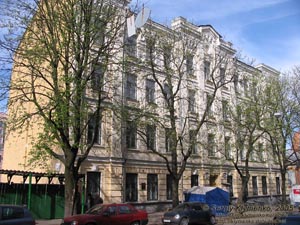 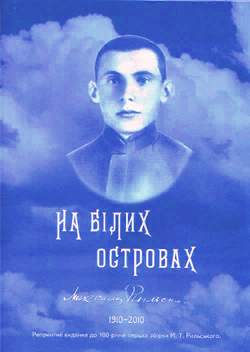 Будинок, у якому знаходилась приватна гімназія Володимира Науменка, у якій Максим Рильський навчався з 1906 по 1915 рік
Після закінчення гімназії Рильський продовжує навчання на медичному факультеті Київського університету Св. Володимира, а потім на історико-філологічному факультеті Народного університету в Києві, заснованому за гетьмана Павла Скоропадського, але революція, громадянська війна змусять його перервати освіту.
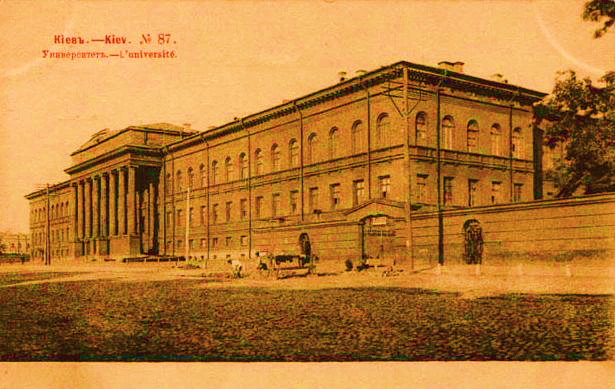 З 1919 до 1929 року  Рильський вчителював у селі, зокрема й у Романівці, а потім  у київській залізничній школі, викладав у Київському університеті та в Українському інституті лінгвістичної освіти. 
Будинок Максима Рильського знаходився неподалік Голосіївського парку, надихаючись красою природи якого, він так любив писати. До речі, одна зі збірок автора має назву «Голосіївська осінь» і присвячена цій місцині. Зараз у Голосіївському парку встановлено пам’ятник митцю.
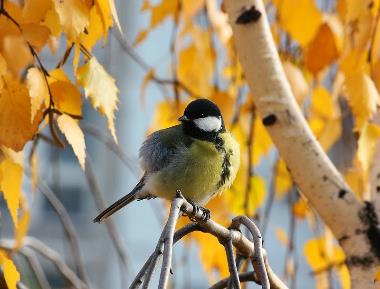 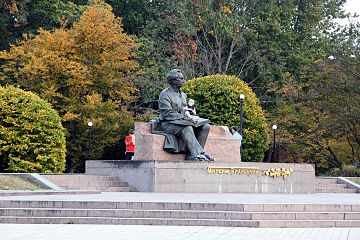 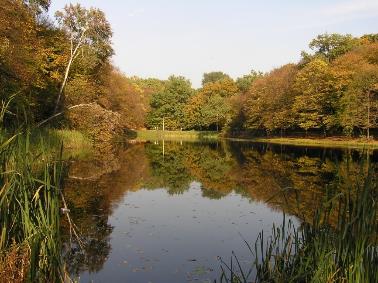 Пам’ятник Рильському біля входу в Голосіївський парк
Помер Максим Рильський після тяжкої хвороби 24 липня 1964р. Похований на Байковому кладовищі.
У 1965 році на честь Максима Рильського було названо вулицю в Києві, на якій він жив і працював, а його будинок наразі є літературно-меморіальним музеєм.
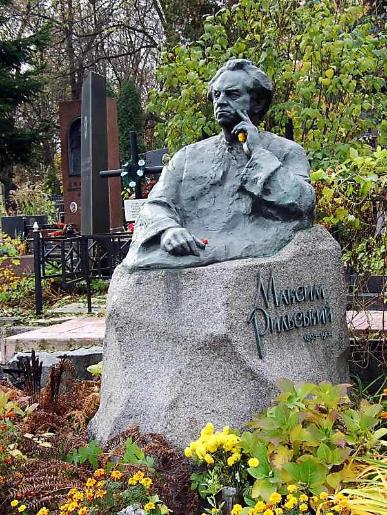 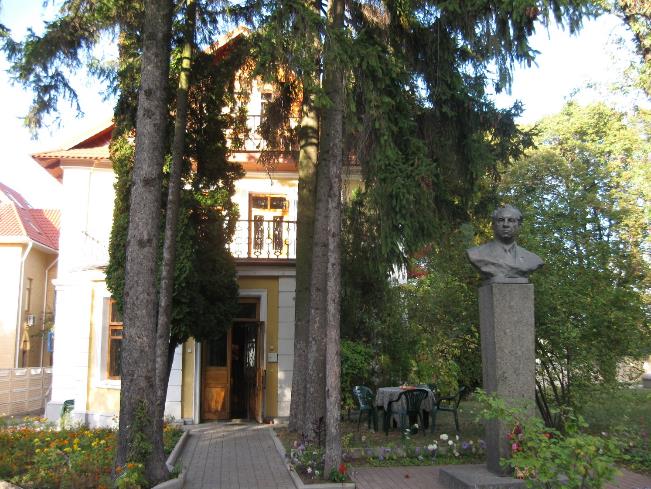 Могила  Рильського 
на Байковому кладовищі
Літературно-меморіальний музей Максима Рильського
Дощ   

Благодатний, довгожданий, 
Дивним сяйвом осіянний, 
Золотий вечірній гість 
Впав бадьоро, свіжо, дзвінко 
На закурені будинки 
Зголоднілих передмість. 
Відкривай гарячі груди, 
Мати земле! Дощ остудить, 
Оживить і запліднить,— 
І пшеницею й ячменем 
Буйним повівом зеленим
 Білі села звеселить.
 1925 p
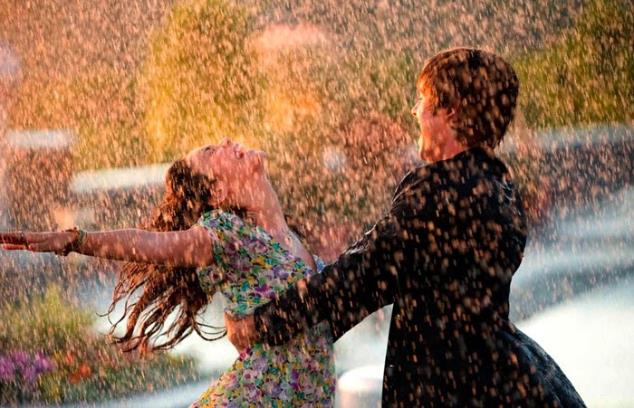 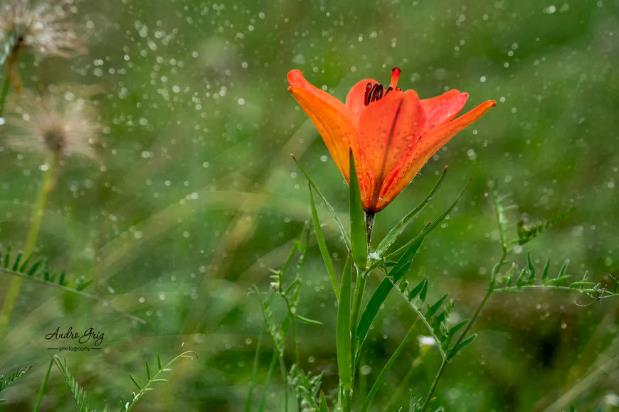 Алітерація – зумисне надмірне повторення однакових приголосних звуків з метою створення звукового образу зображуваного або посилення інтонаційної виразності мови.
Благодатний, довгожданий, 
Дивним сяйвом осіянний, 
Золотий вечірній гість 
Впав бадьоро, свіжо, дзвінко…
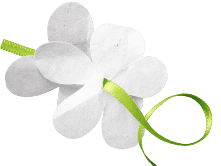 Аналіз поезії:
Тема: оспівування краси природи.
Ідея: возвеличення чарівності дощу. ’
Основна думка: захопленість рідною природою, її величним та дивовижним світом, райдужними кольорами.
Жанр: пейзажна лірика.
Художні засоби
Епітети: «благодатний», «довгожданий», «сяйвом осіянний», «золотий вечірній гість», «впав бадьоро, свіжо, дзвінко», «закурені будинки», «зголоднілих передмість», «гарячі груди», «буйним пові­вом», «повівом  зеленим», «білі села».
Метафори: «впав бадьоро», «відкривай груди», «дощ остудить», «дощ оживить і запліднить», «дощ звеселить».
Порівняння: «дощ-гість».
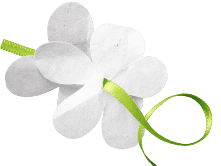 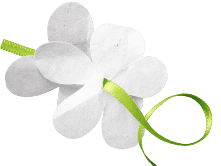 Домашнє завдання:
Вивчити напам'ять поезію М. Рильського (на вибір)

2.    Створити відеоколаж до обраної  поезії           (за бажанням)
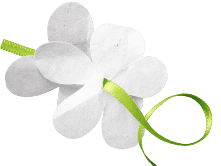